CS 791 SE
Project P#1 Preparation
1. UML-based Requirements
From Chapter 3 of [Jim Arlow and Ila Neustadt, UML 2 and the Unified Process, Addison-Wesley, 2005]
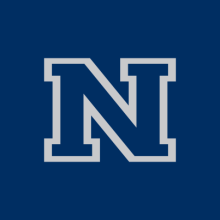 University of Nevada, Reno
Department of Computer Science & Engineering
Outline
Requirements workflow details

The importance of requirements

Defining requirements
2
The Requirements Workflow
The purpose of the requirements workflow is to reach an agreement on what the system should do, expressed in a way accessible to the users of the system

Requirements engineering involves various activities: elicitation, negotiation, conflict resolution, prioritization, documentation, and maintenance of requirements

Various stakeholders are involved in establishing the set of requirements for the system

UML uses cases describe functional requirements, but non-functional requirements need different description
3
Requirements Workflow Detail
Arlow and Neustadt extend slightly the use case modeling
workflow with the addition of new tasks: find functional 
requirements, find non-functional requirements, prioritize 
requirements, & trace requirements to use cases.
4
The Importance of Requirements
Requirements engineering is about establishing what the stakeholders need from the system

Poor requirements engineering is the major cause of software project failure 

The second major cause of software project failure is lack of user participation
5
Defining Requirements
Requirement: “a specification of what should be implemented”

There are two types of requirements:
Functional requirements: describe the desired behavior of the system 
Non-functional requirements: specify particular properties of or constraints on the system
 
In theory, the set of requirements should be only about “what” the system should do, but in practice it is not possible to avoid “how” aspects of the system
6
Defining Requirements
Simple format recommended for well-formed requirements:

	<id> The <system> shall <function> 

Examples of functional requirements (what the system should do):

	1 The ATM shall check the validity of the ATM card inserted

	2 The ATM shall validate the PIN number entered by the client

	3 The ATM shall allow the user to deposit cash

Examples of non-functional requirements (constraints on or properties of the system):

	1 The ATM shall be written in C++

	2 The ATM shall validate the PIN in three seconds or less
7
Defining Requirements
Organizing requirements: when there are many requirements, a more complex taxonomy can be used, e.g.

Functional  requirements
Customers
Products
Orders
Sales channels
Payments
8
Finding Requirements
Requirements come from the context of the system:

Direct users

Other stakeholders (e.g., managers, maintainers, installers)

Other systems that interact with the system

Hardware devices attached to the system

Legal and regulatory constraints

Technical constraints

Business goals
9
Finding Requirements
The map is not the territory 
When modeling, we apply three cognitive filters that simplify our effort [Chomsky, 1975]:

Deletion
Distortion 
Generalization
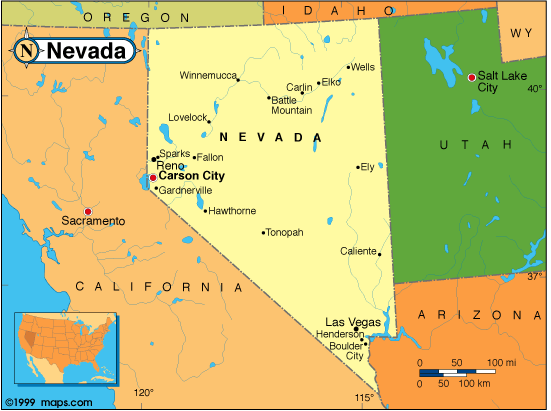 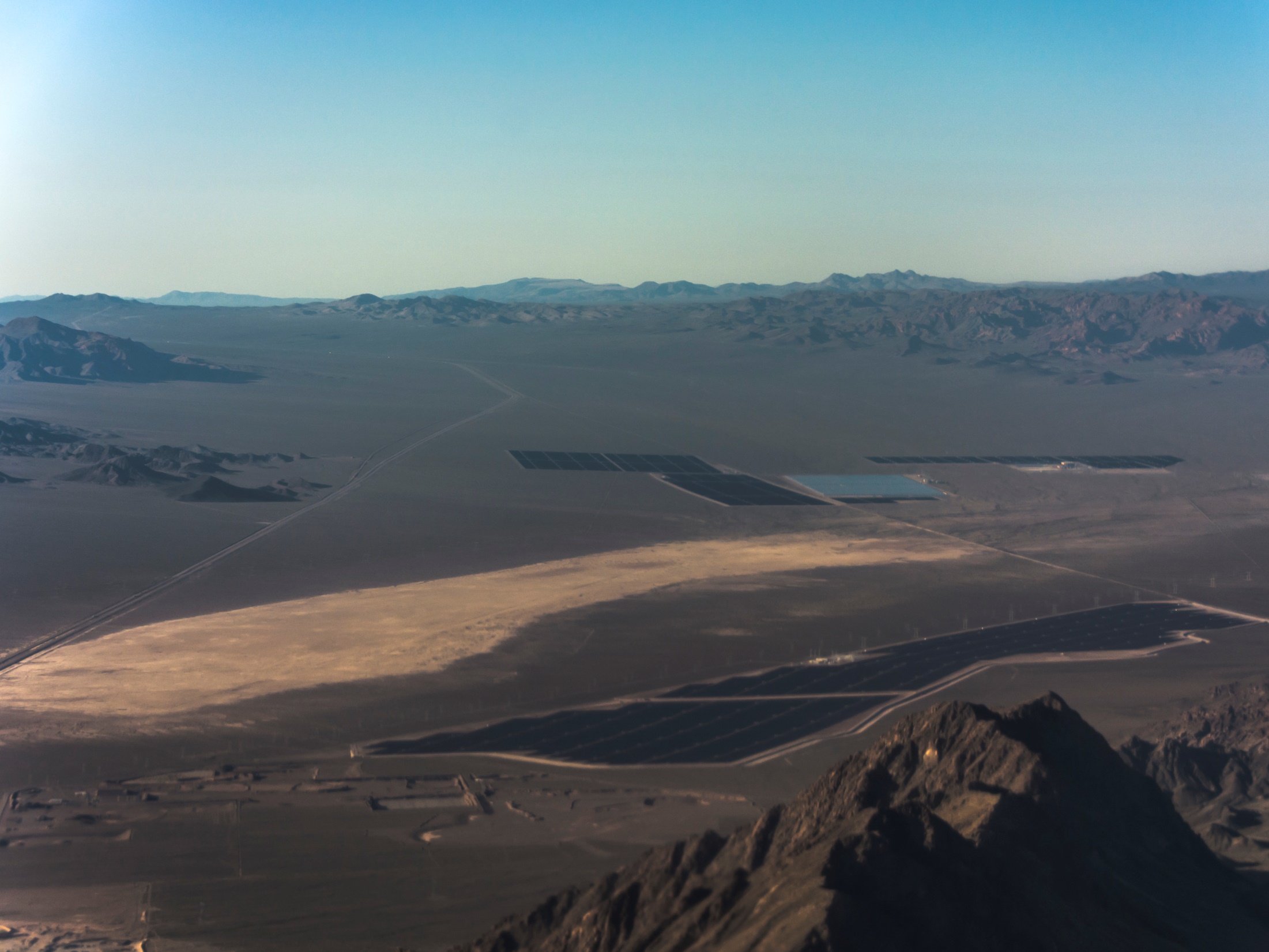 10
Finding Requirements
In requirements specification we need to identify the application of the above filters and find “challenges” for them to recover information

In particular, universal quantifiers such as 
All
Everyone
Always
Never
Nobody
None 
should be inspected closely for accuracy
11
Finding Requirements
Interviews:

Don’t imagine a solution 
Ask context-free questions 
Listen
Don’t mind read
Have patience
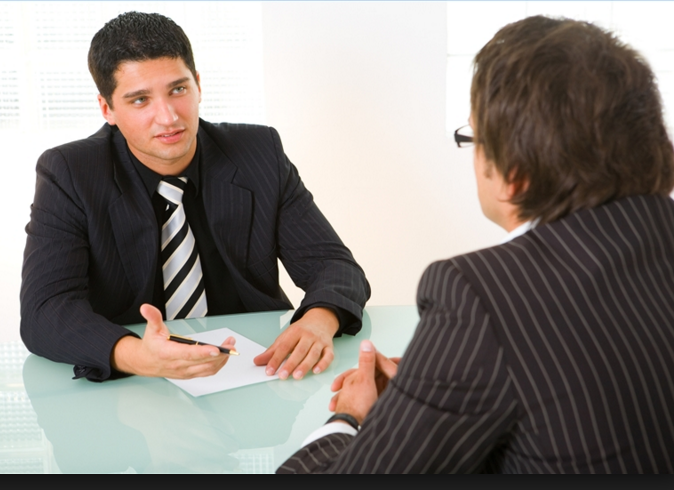 12
Finding Requirements
Questionnaires

Cannot substitute the interviews
Can supplement the interviews  
Good at getting answers to closed questions
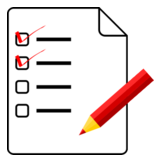 13
Finding Requirements
Requirements workshop
Participants 
Facilitator
Requirements engineer
Stakeholders
Domain experts
Procedure
Brainstorm (accept all ideas) 
Identify key requirements 
Iterate over identified requirements, note additional attributes
After the meeting
Analyze results and turn them into requirements
Circulate results for comments
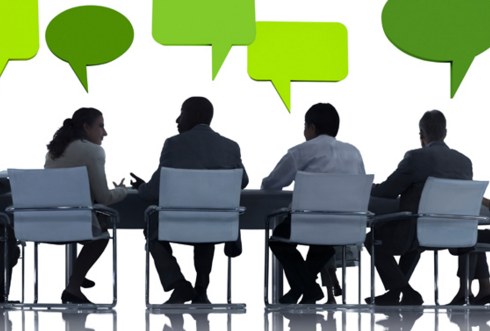 14
CS 420/620 HCI
Project P#2 preparation
Use Case Modeling with UML
From Chapters 4 and 5 of [Jim Arlow and Ila Neustadt, UML 2 and the Unified Process, Addison-Wesley, 2005]
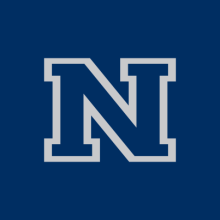 University of Nevada, Reno
Department of Computer Science & Engineering
Outline
Use case modeling
Overview 
Finding actors and use cases
Use case specification
Requirements tracing
16
Use Case Modeling
Use Case Modeling: Overview
The Use Case Model consists of the following:
Actors
Use cases
Relationships
System boundary	
Steps of use case modeling:
Find the system boundary
Find the actors
Find the use cases
17
Use Case Modeling
Finding Actors and Use Cases
An actor is a role taken by an external entity when interacting with the system directly

An actor is a stereotype of class with its own icon
18
Use Case Modeling
Finding Actors and Use Cases
An actor 
Is always external to the system
Interacts directly with the system
Represents a role played by people or things, not specific people or things

Use cases
Are always started by an actor
Are always written from an actor’s point of view
19
Use Case Modeling
Finding Actors and Use Cases
According to Rumbaugh, a use case is 

a specification of sequences of actions, including variant sequences and error sequences, that a system, subsystem, or class can perform by interacting with outside actors
20
Use Case Modeling
Finding Actors and Use Cases
Examples of use cases:




Names of use cases should be verb phrases
Candidate use cases can be discovered starting from the list of actors (how they interact with the system?)
Finding use cases is an iterative process
21
Use Case Modeling
Finding Actors and Use Cases
Questions you can ask to identify use cases:
What functions a specific actor wants from the system?
Does the system store and retrieve information? If yes, which actors are involved?
Are any actors notified when the system changes state?
Are any external events that affect the system? What notifies the system about these events?
22
Use Case Modeling
Finding Actors and Use Cases
The use case diagram shows the system boundary, the use cases internal to the system, and the actors external to the system
Use Case Modeling
23
Finding Actors and Use Cases
Fig. 4.7 [Arlow & Neustadt 2005]
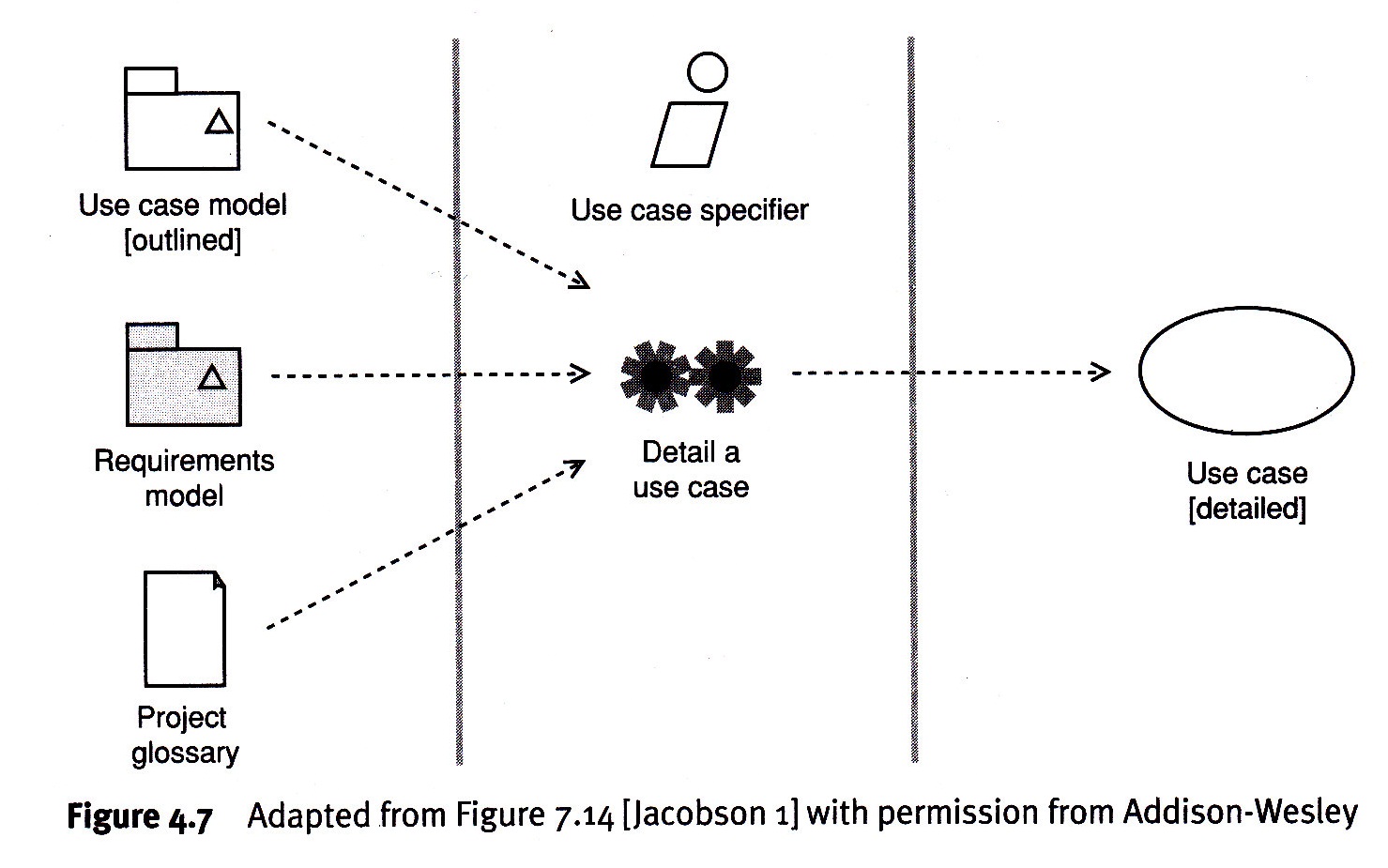 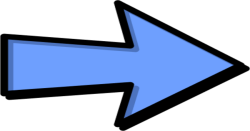 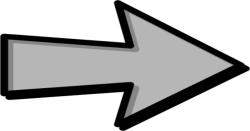 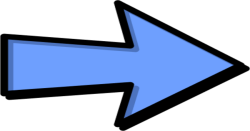 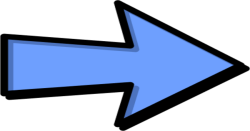 24
Finding Actors and Use Cases
The project glossary 
Important project artifact
Provides a dictionary of key business terms
Captures business language and jargon 
Should resolve synonyms and homonyms
Should be understandable by all stakeholders
UML does not set a standard for the project glossary
25
Use Case Modeling
Use Case Specification
The output of this activity is a more detailed use case that consists at least of the use case name and use case specification 
Most common template for use case specification
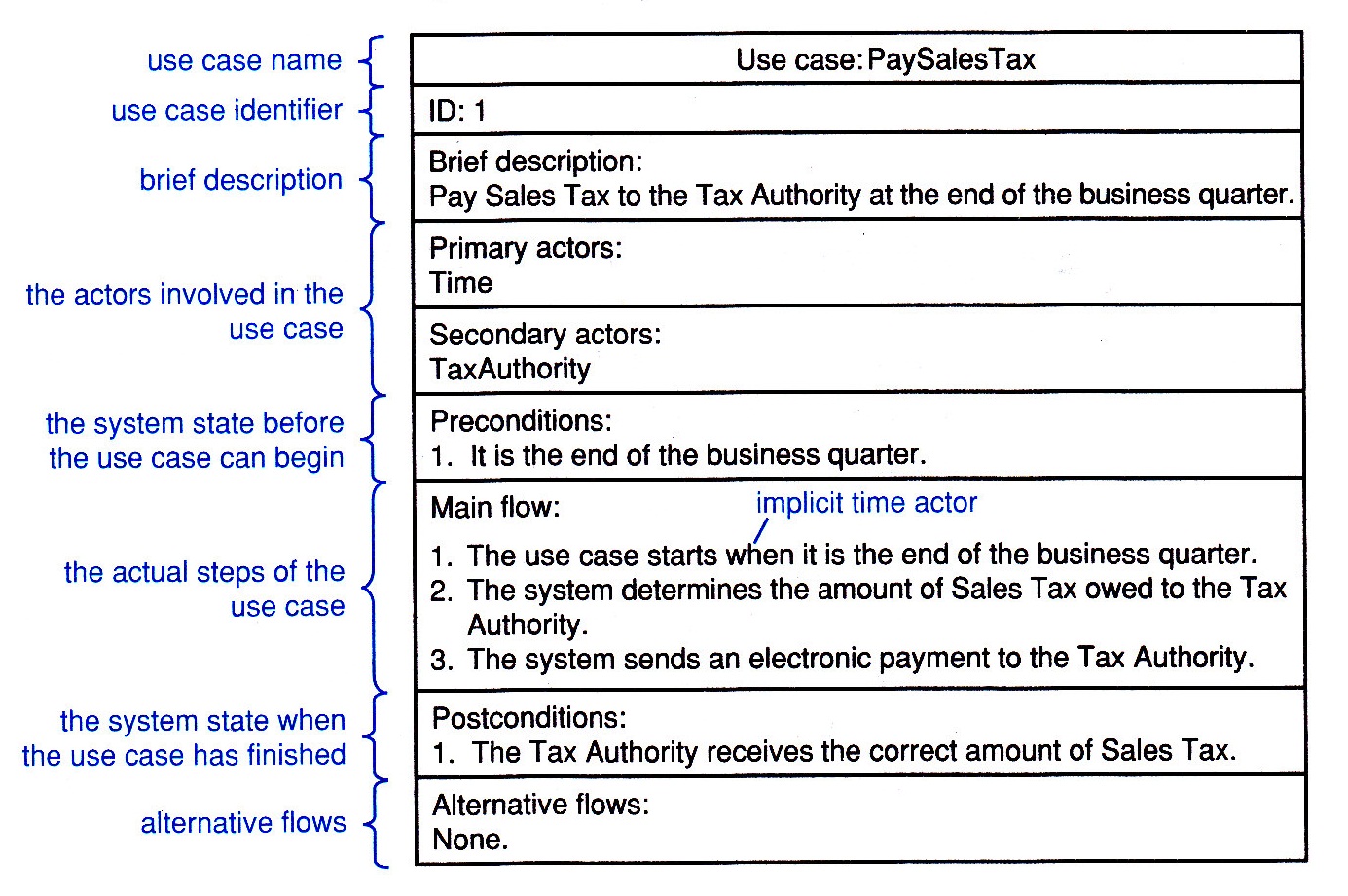 26
Use Case Modeling
Use Case Specification
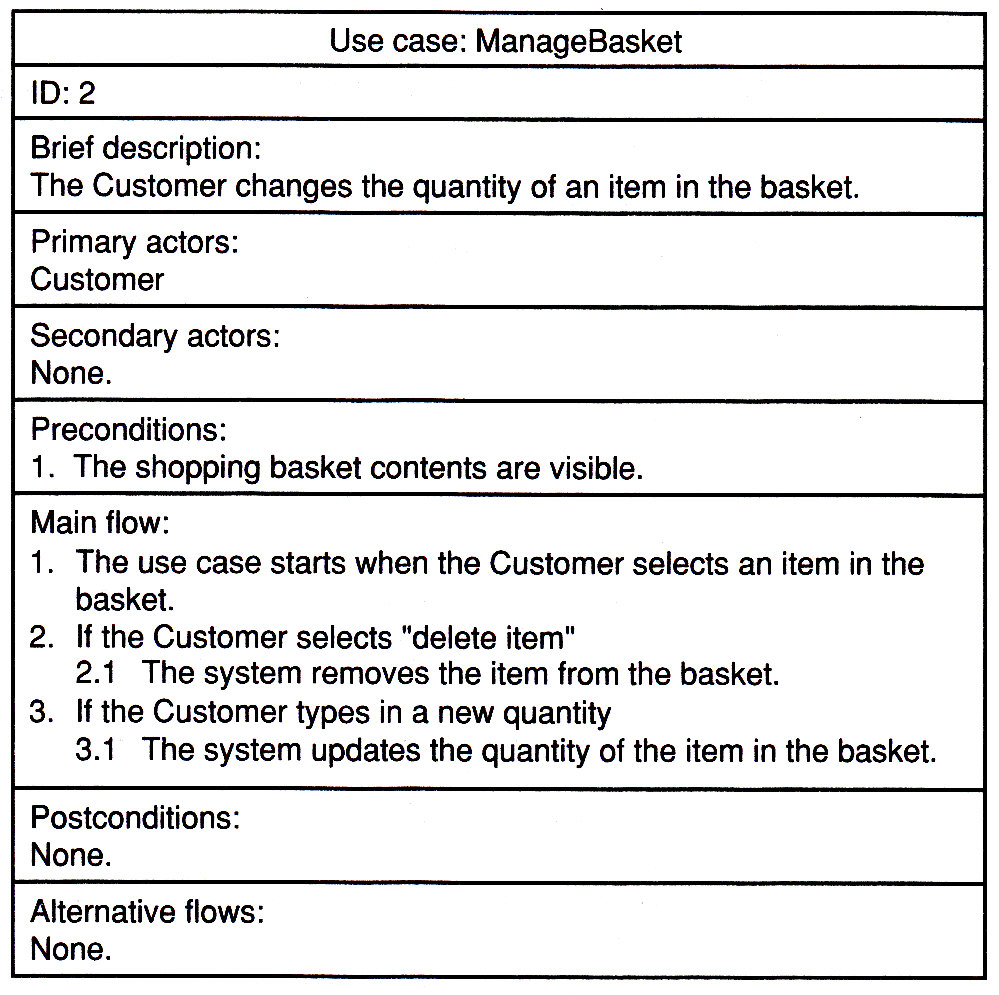 Branching, repetition, and alternative flows are possible in a use case
Example of branching using the keyword IF
27
Use Case Modeling
Use Case Specification
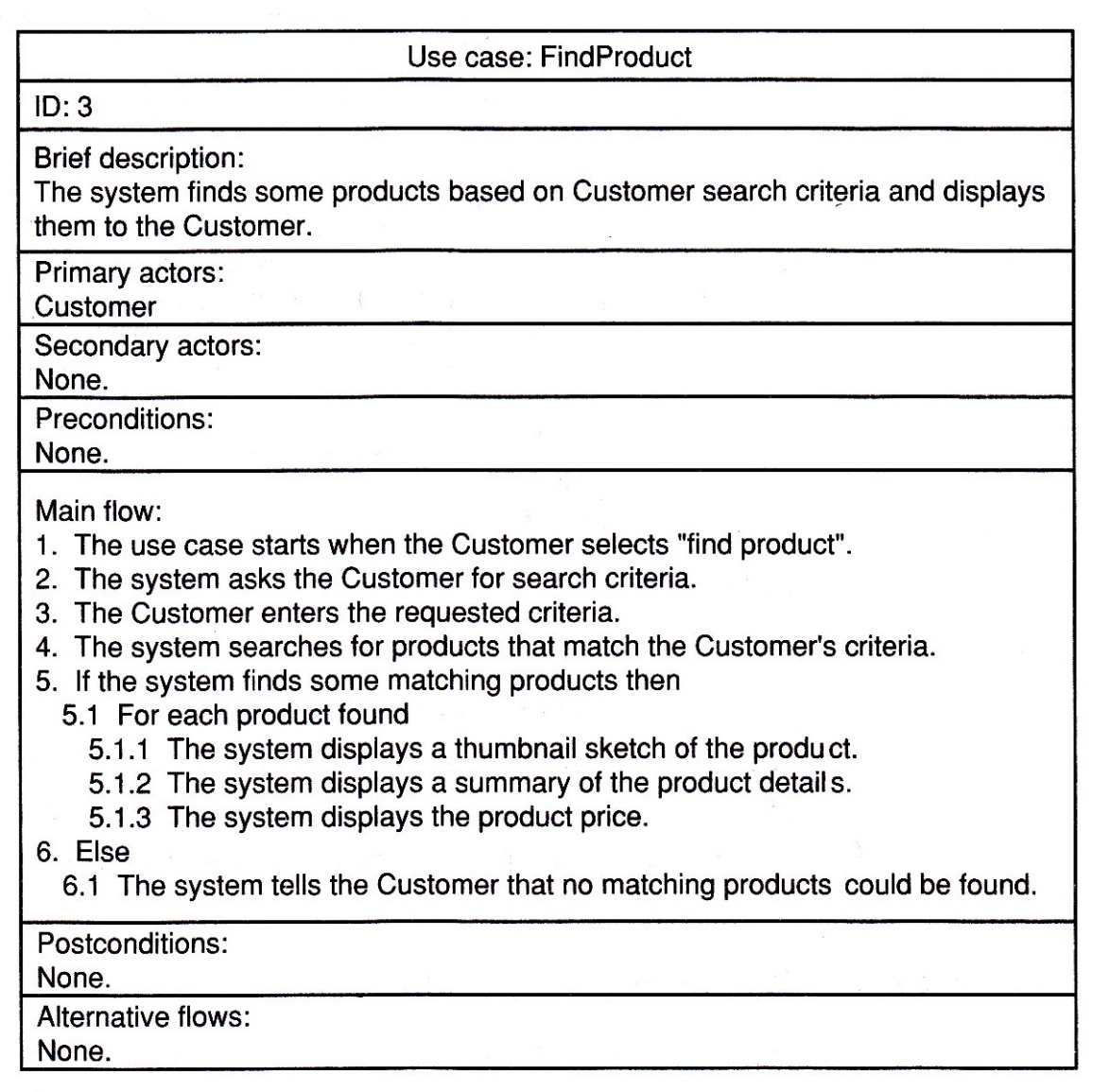 Example of repetition within a flow (FOR)
28
Use Case Modeling
Use Case Specification
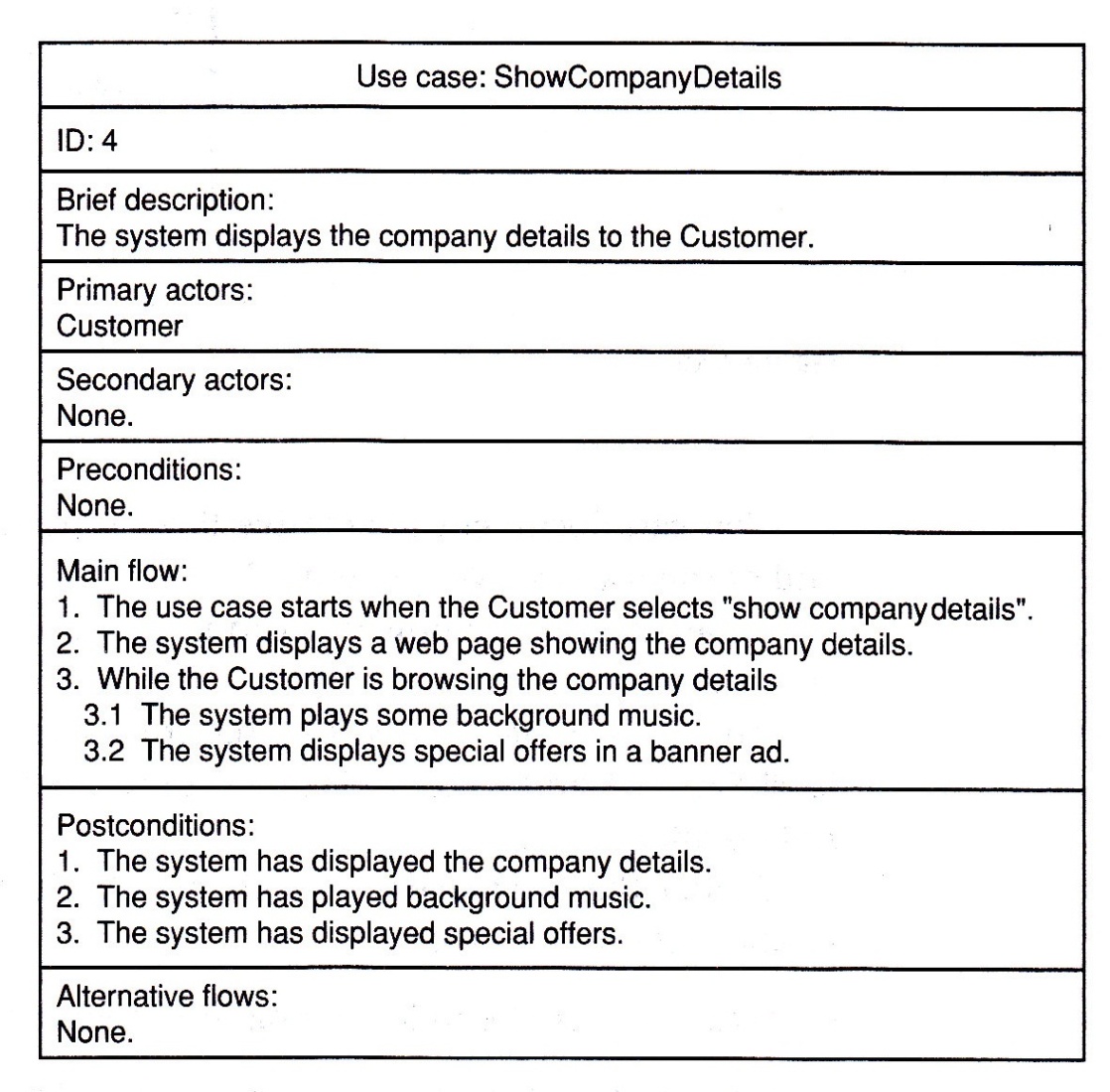 Example of repetition within a flow (WHILE)
29
Use Case Modeling
Use Case Specification
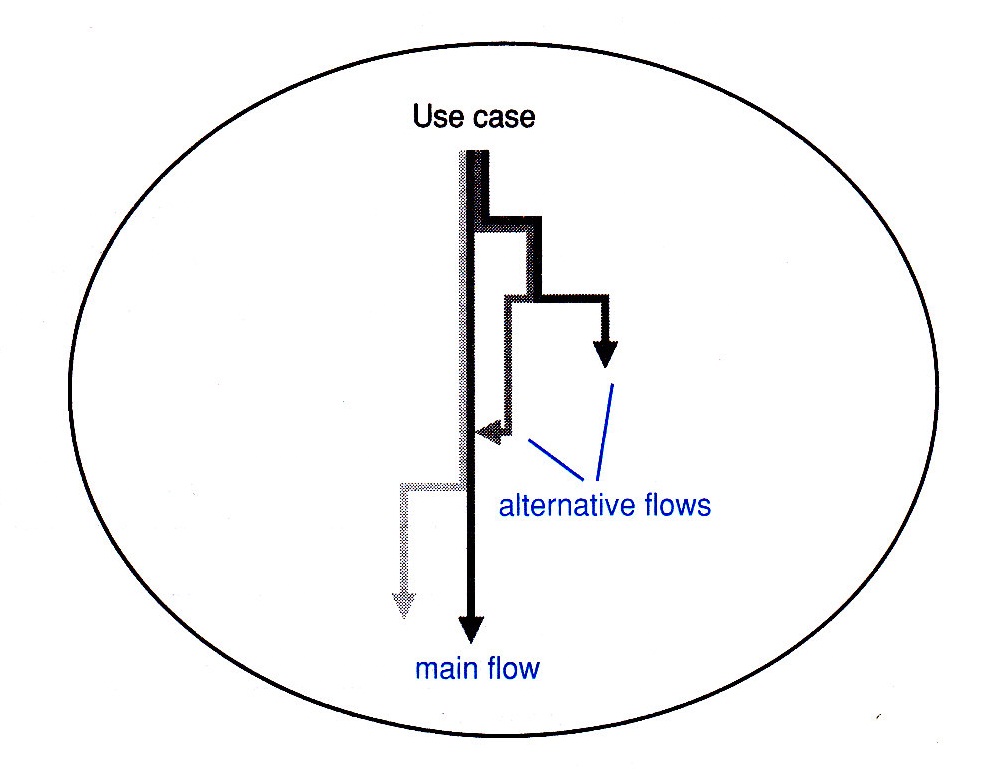 Modeling alternative flows
30
Use Case Modeling
Requirements Tracing
Tracing requirements
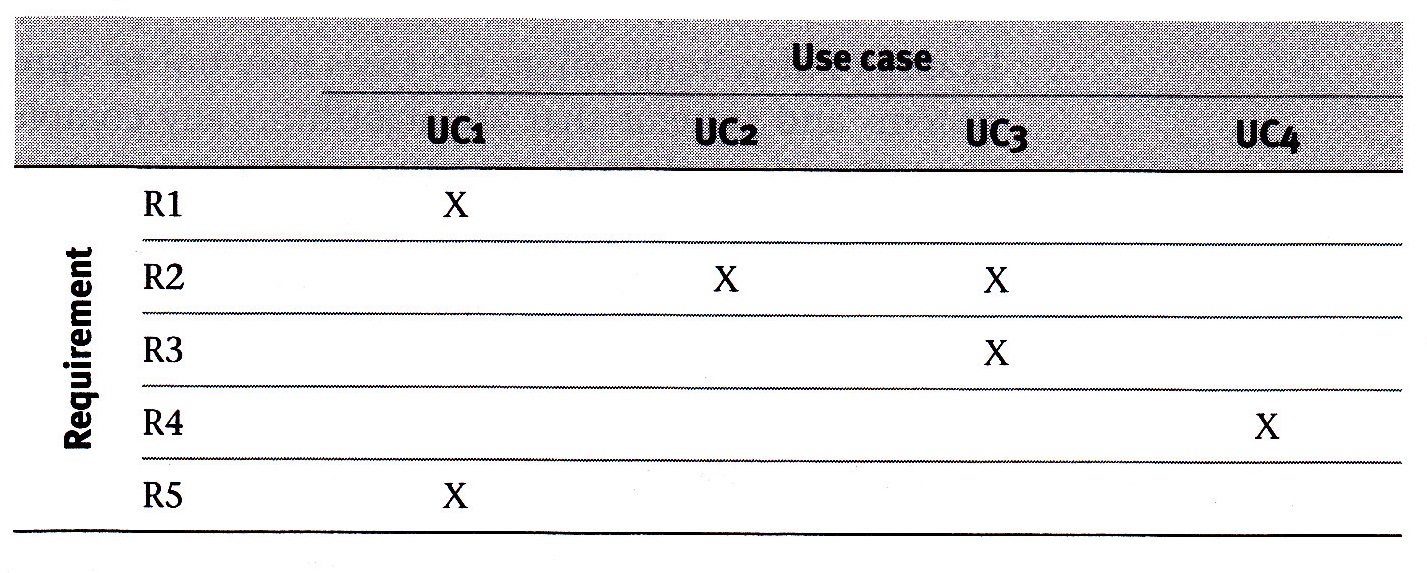 31
Use Case Modeling